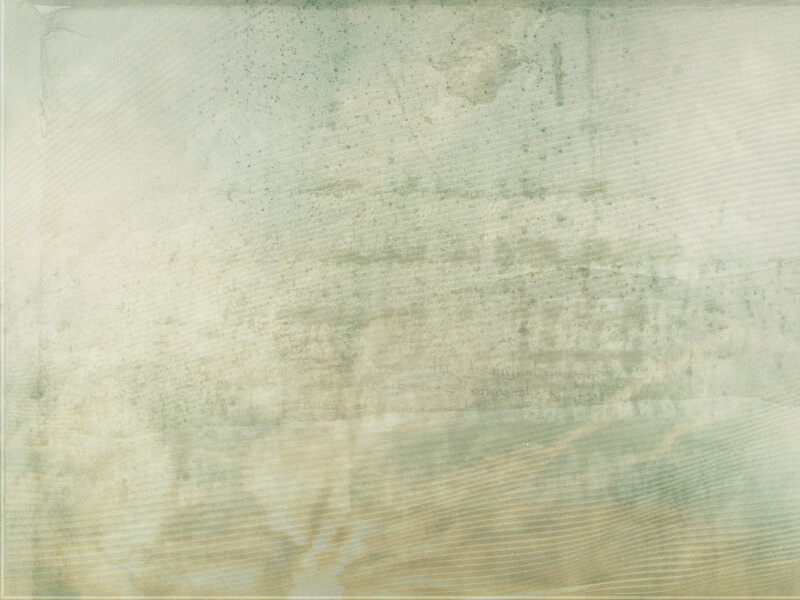 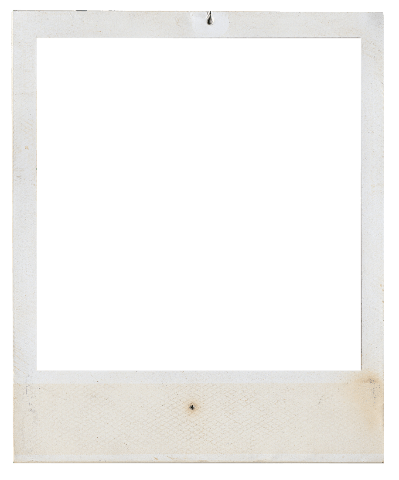 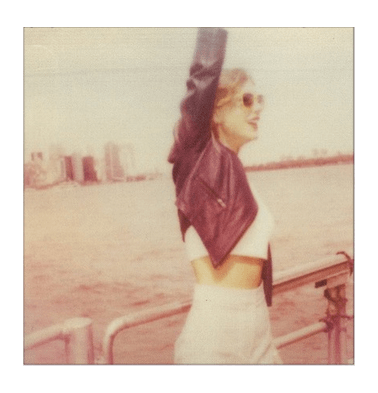 lorem ipsum dolor sit amet consectetuer adipiscing elit
Taylor Swift
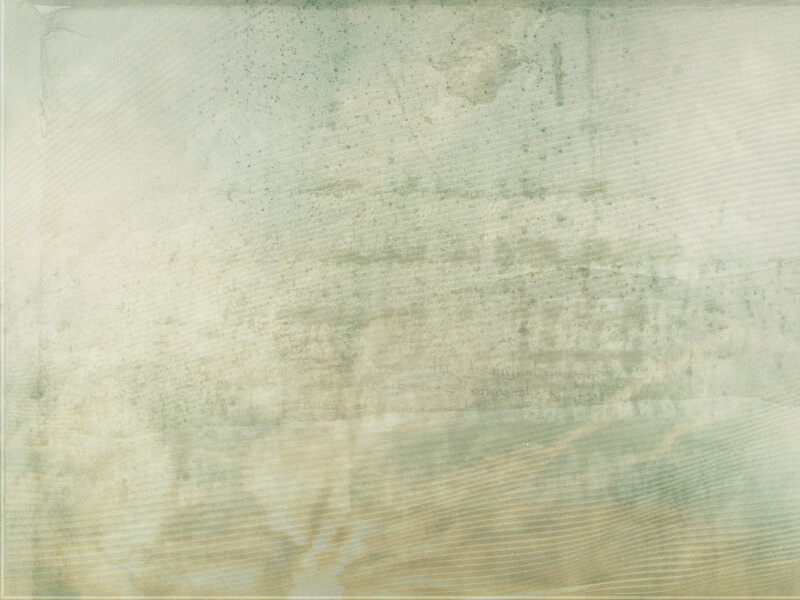 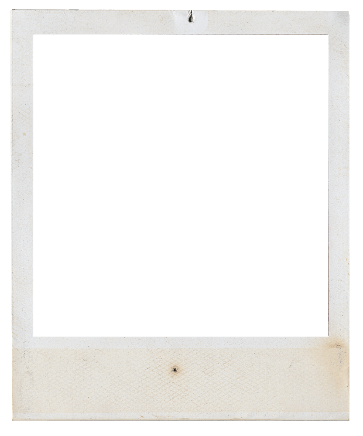 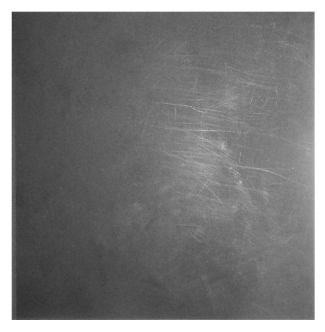 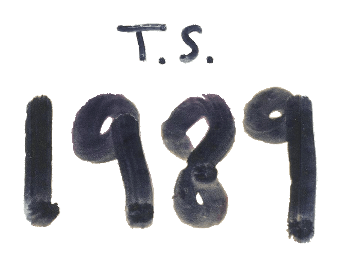 POWER YOUR POINT
magna sed pulvinar ultricies purus lectus malesuada libero, sit amet commodo magna eros quis urna
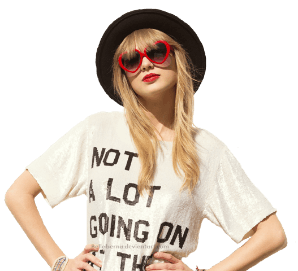 lorem ipsum dolor sit amet consectetuer adipiscing elit maecenas
consectetuer adipiscing elit
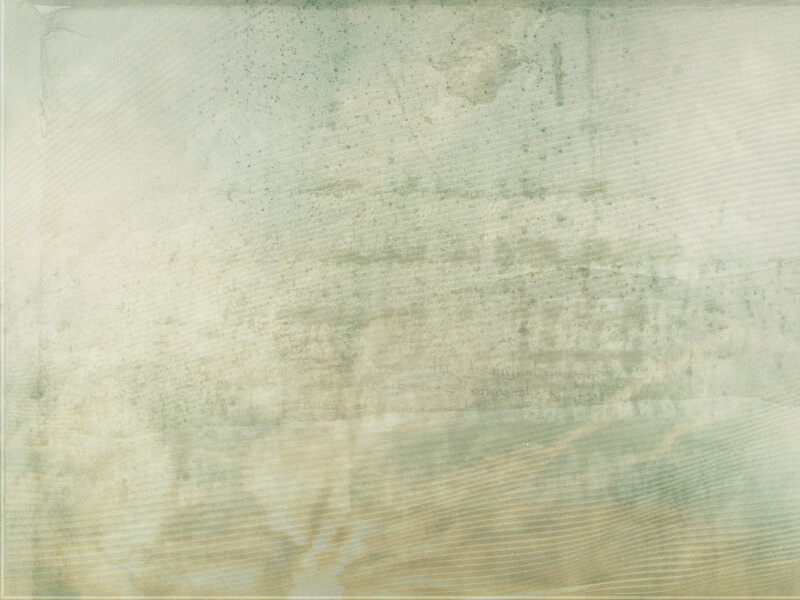 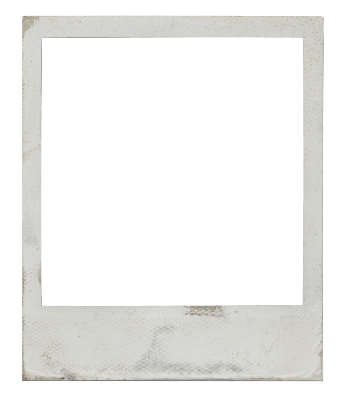 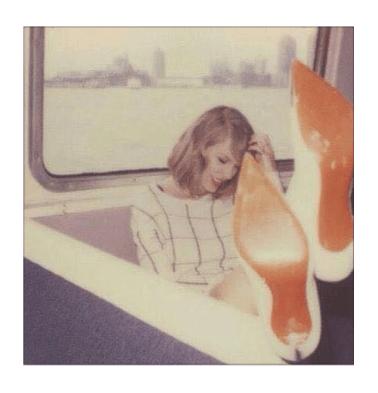 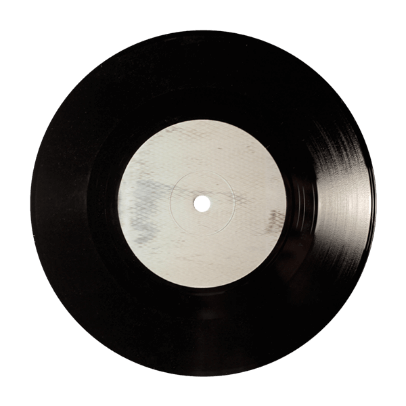 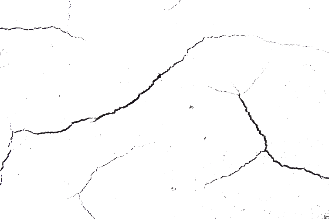 TITLE GOES HERE
magna sed pulvinar ultricies, purus lectus malesuada libero, sit amet commodo magna eros quis urna. nunc viverra imperdiet enim.
nunc viverra imperdiet enim.
sit amet commodo magna eros quis urna. nunc viverra imperdiet enim.
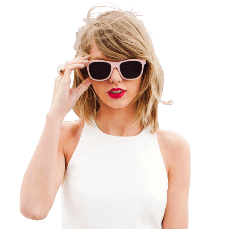 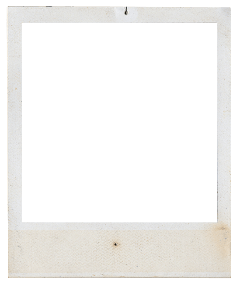 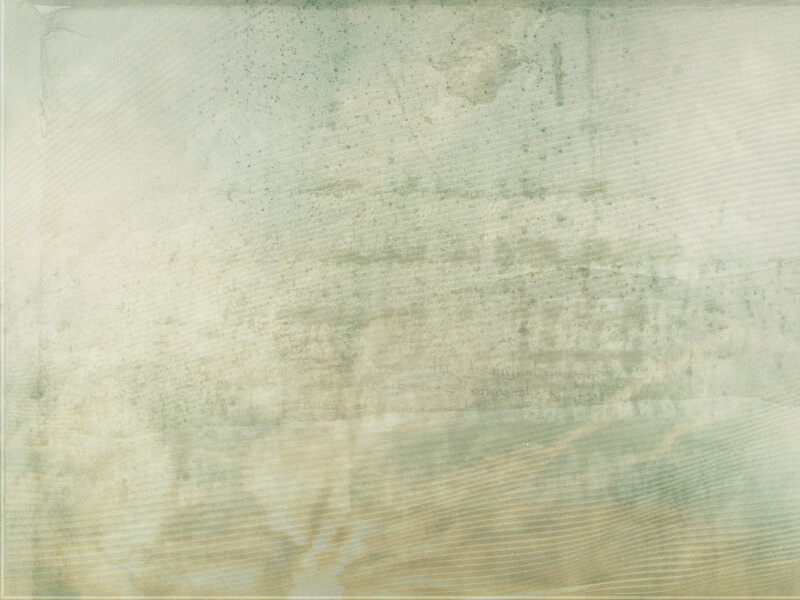 POWER YOUR POINT
sit amet commodo magna eros quis urna. nunc viverra imperdiet enim.
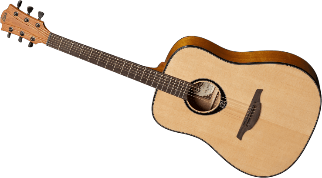 magna sed pulvinar ultricies, purus lectus malesuada libero, sit amet commodo magna eros quis urna. nunc viverra imperdiet enim.
nunc viverra imperdiet enim.
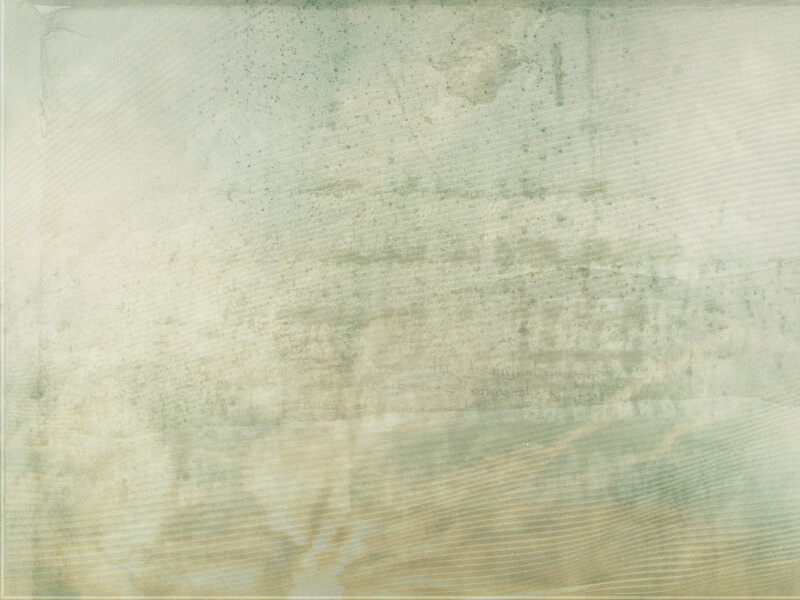 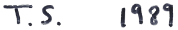 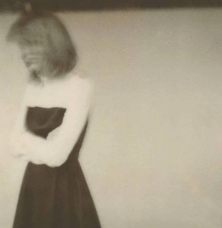 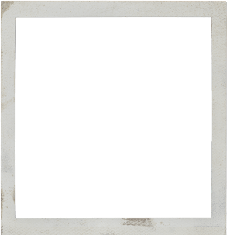 TO BE CONTINUE
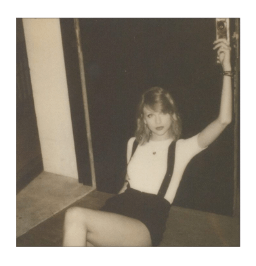 magna sed pulvinar ultricies, purus lectus malesuada libero, sit amet commodo magna eros quis urna. nunc viverra imperdiet enim.
nunc viverra imperdiet enim.
sit amet commodo magna eros quis urna. nunc viverra imperdiet enim.
[Speaker Notes: https://www.ypppt.com/]
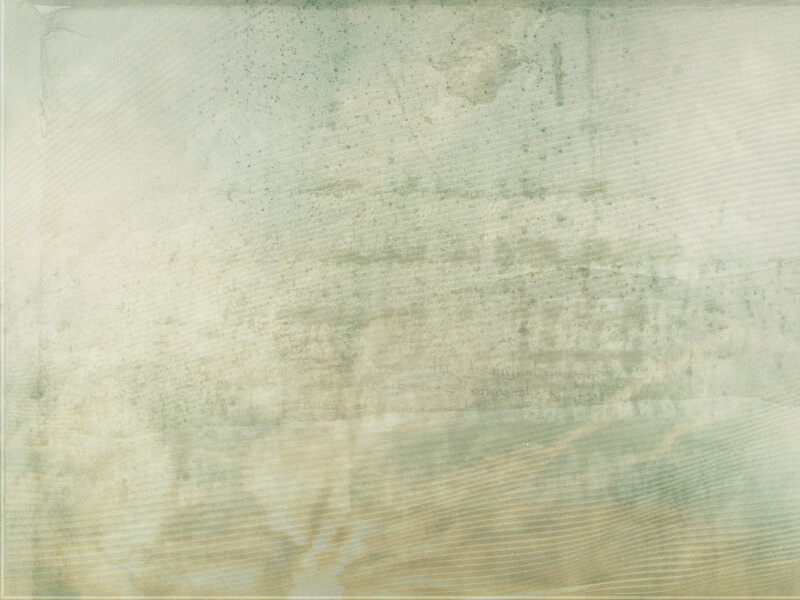 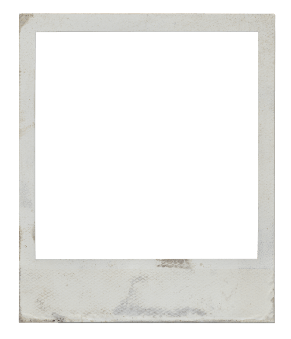 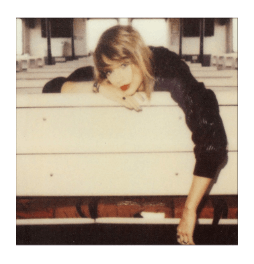 magna sed pulvinar ultricies, purus lectus malesuada libero, sit amet commodo magna eros quis urna. nunc viverra imperdiet enim.
nunc viverra imperdiet enim.
sit amet commodo magna eros quis urna. nunc viverra imperdiet enim.
SUPPORTERS SAY
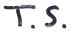 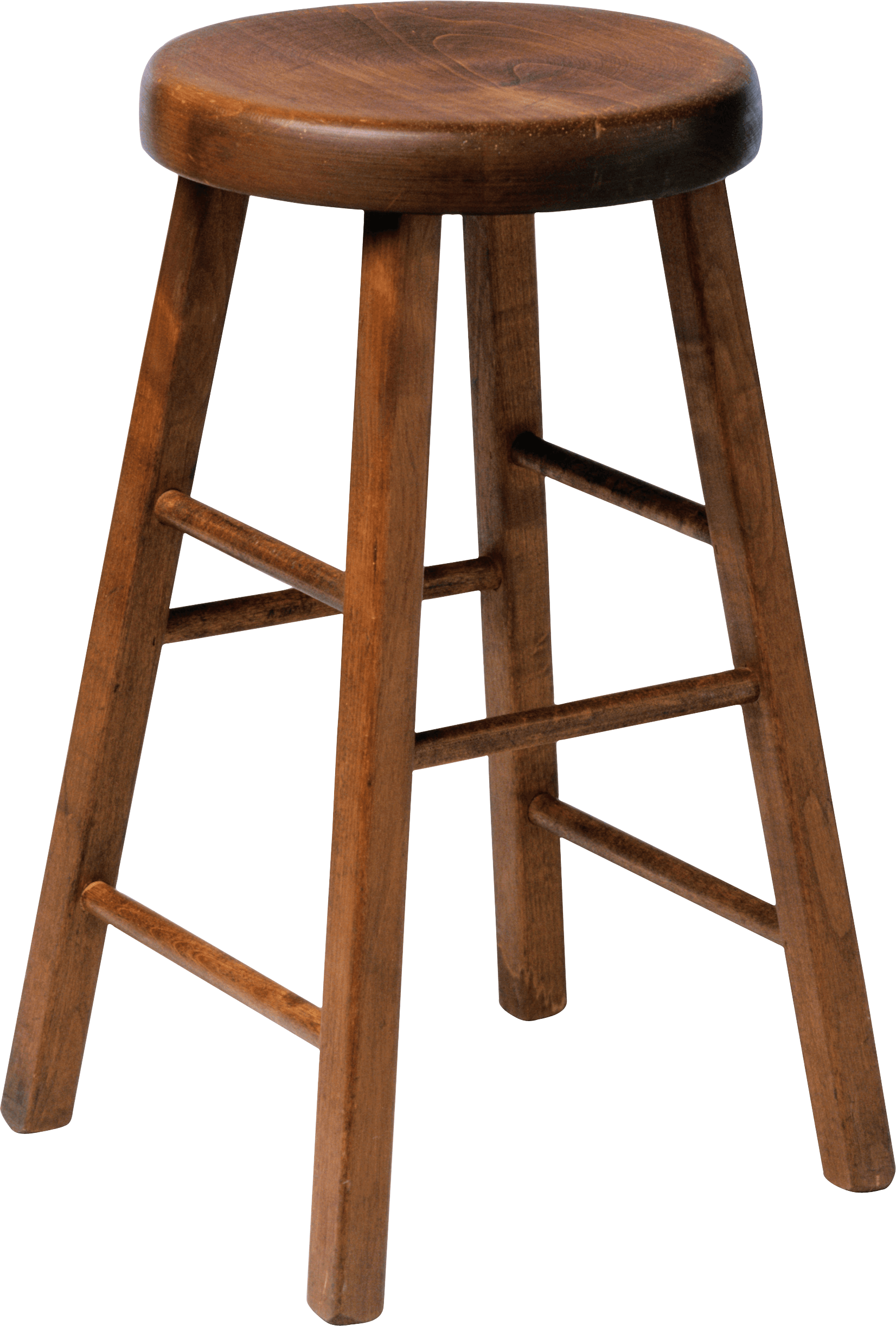 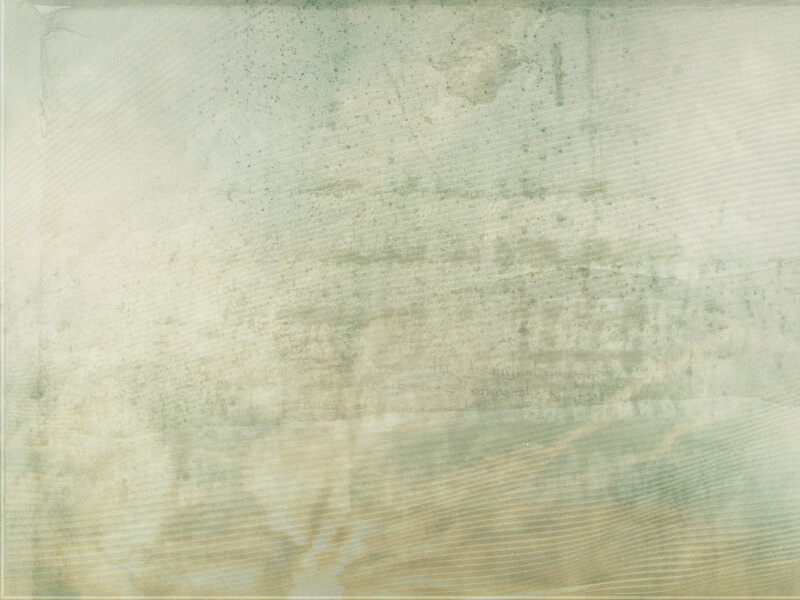 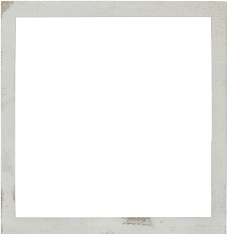 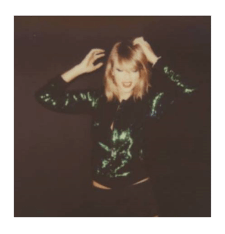 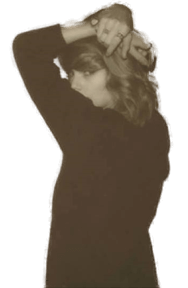 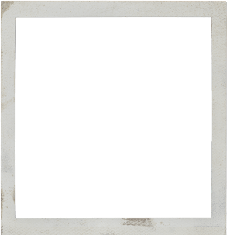 TITLE GOES HERE
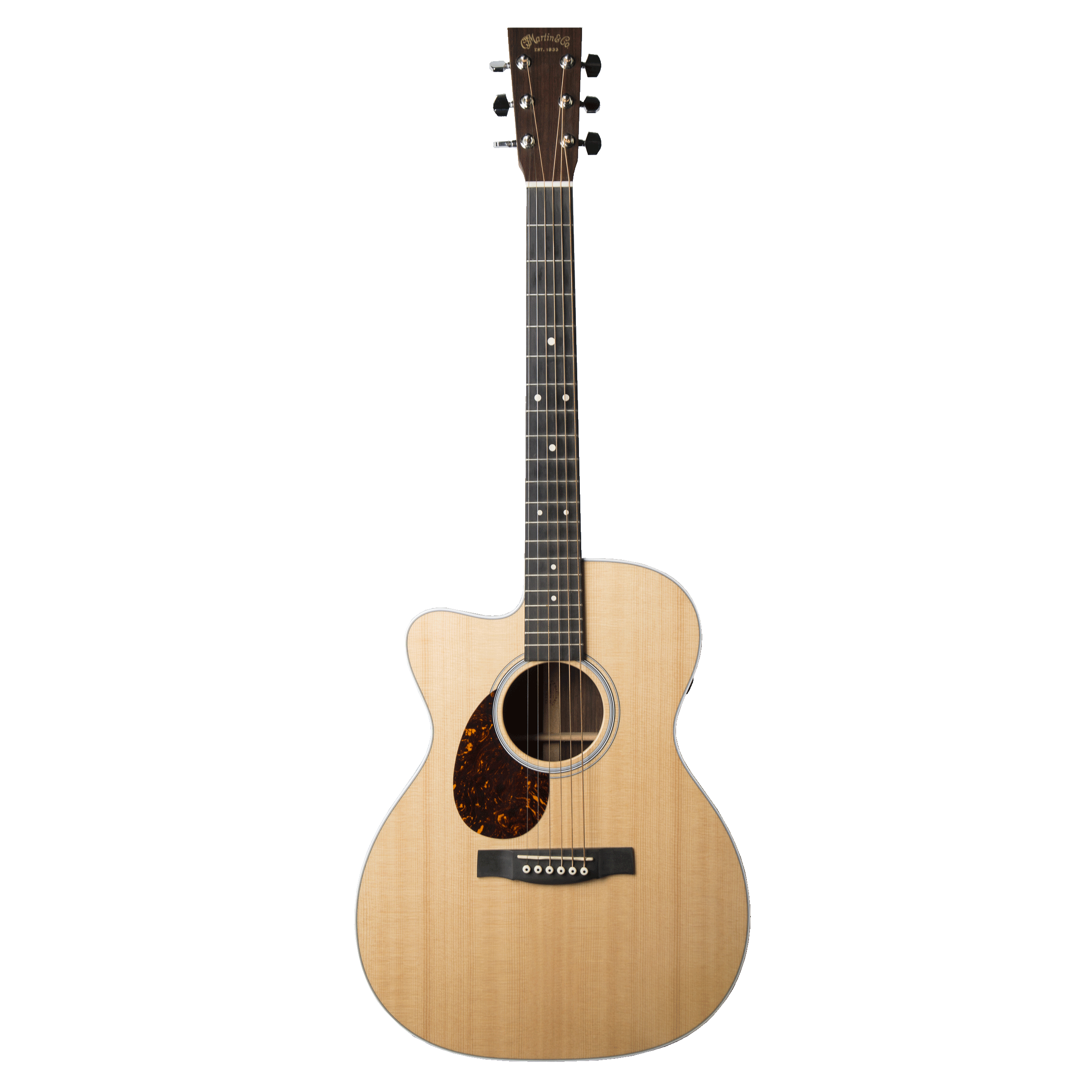 magna sed pulvinar ultricies, purus lectus malesuada libero, sit amet commodo magna eros quis urna. nunc viverra imperdiet enim.
nunc viverra imperdiet enim.
sit amet commodo magna eros quis urna. nunc viverra imperdiet enim.
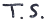 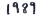 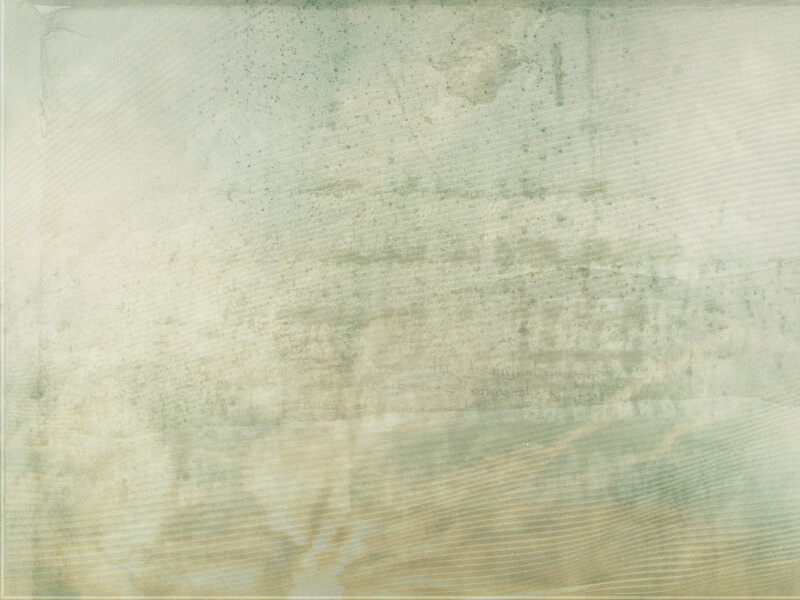 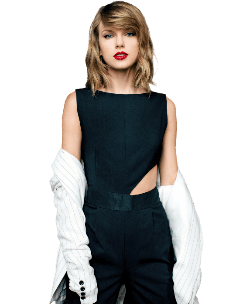 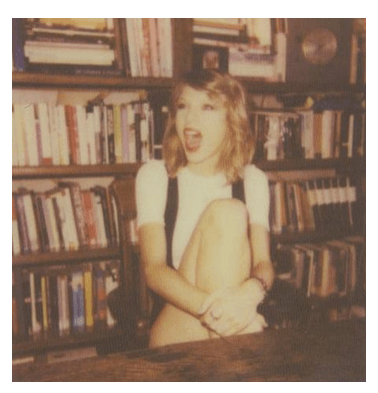 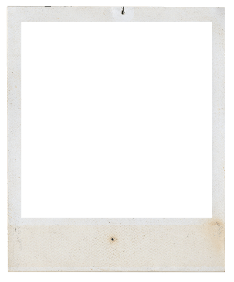 TITLE GOES HERE
magna sed pulvinar ultricies, purus lectus malesuada libero, sit amet commodo magna eros quis urna. nunc viverra imperdiet enim.
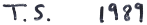 nunc viverra imperdiet enim.
sit amet commodo magna eros quis urna. nunc viverra imperdiet enim.
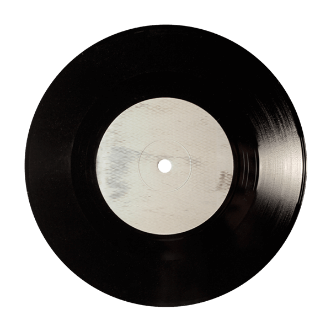 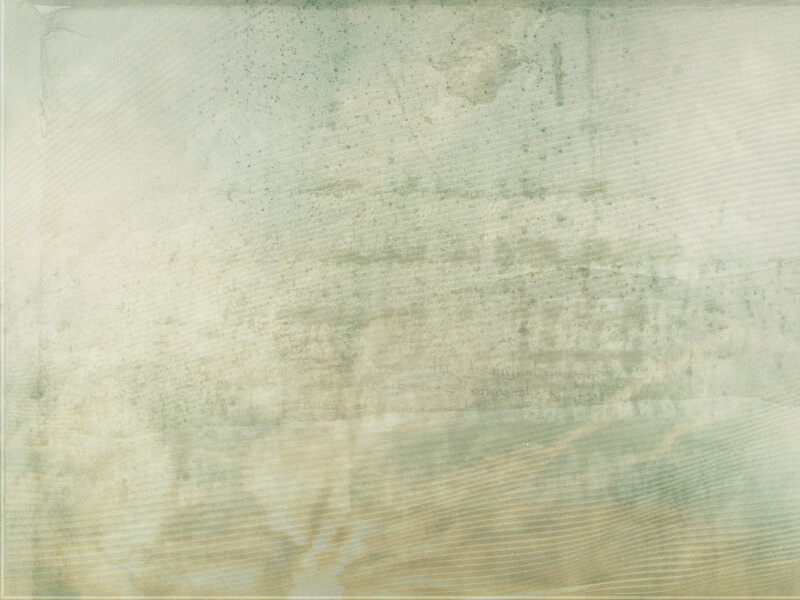 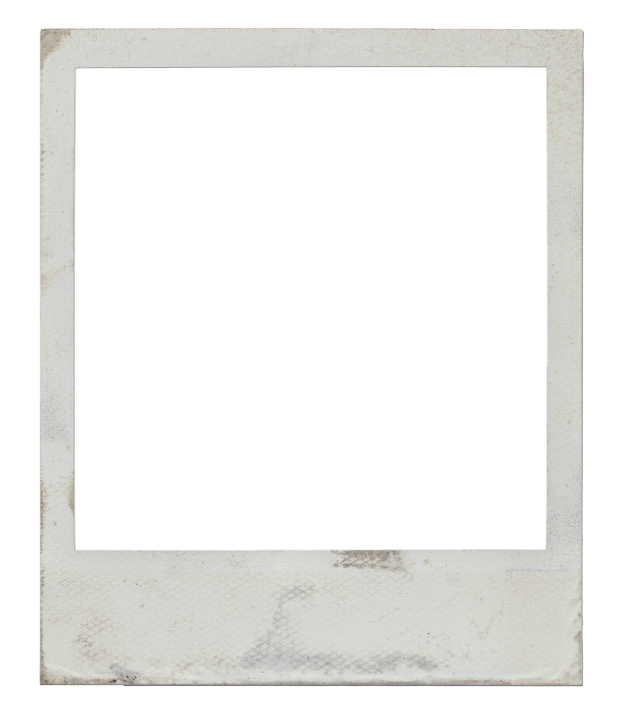 TITLE GOES HERE
magna sed pulvinar ultricies, purus lectus malesuada libero, sit amet commodo magna eros quis urna. nunc viverra imperdiet enim.
nunc viverra imperdiet enim.
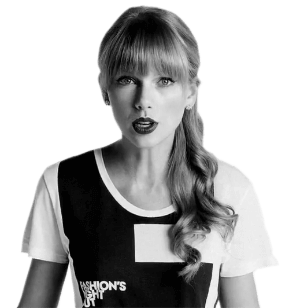 sit amet commodo magna eros quis urna. nunc viverra imperdiet enim.
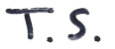 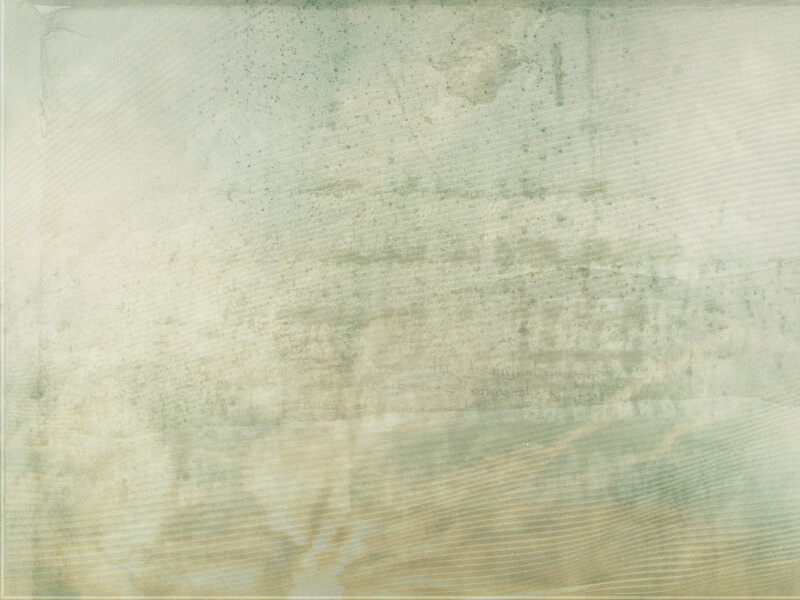 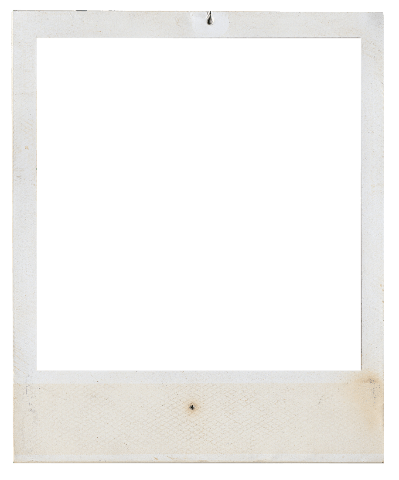 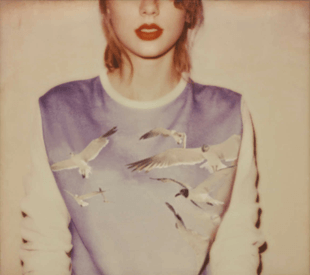 lorem ipsum dolor sit amet consectetuer adipiscing elit
Taylor Swift
更多精品PPT资源尽在—优品PPT！
www.ypppt.com
PPT模板下载：www.ypppt.com/moban/         节日PPT模板：www.ypppt.com/jieri/
PPT背景图片：www.ypppt.com/beijing/          PPT图表下载：www.ypppt.com/tubiao/
PPT素材下载： www.ypppt.com/sucai/            PPT教程下载：www.ypppt.com/jiaocheng/
字体下载：www.ypppt.com/ziti/                       绘本故事PPT：www.ypppt.com/gushi/
PPT课件：www.ypppt.com/kejian/
[Speaker Notes: 模板来自于 优品PPT https://www.ypppt.com/]